ЗОЛОТОЕ  СЕЧЕНИЕ
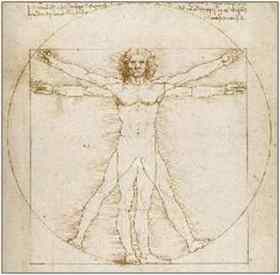 “Великая книга природы 
написана на языке
математики”.                 Галилео Галилей
ЗОЛОТОЕ  СЕЧЕНИЕ
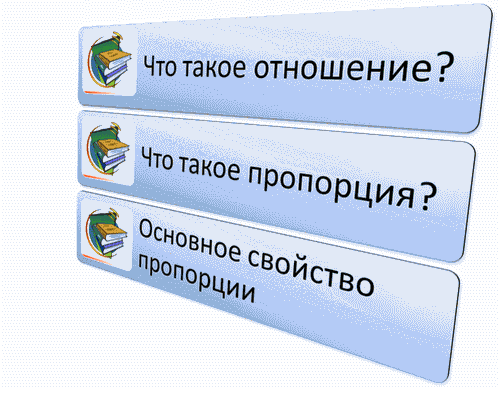 2 к 3
1 к 4
1 : 3=2 : 6
ЗОЛОТОЕ  СЕЧЕНИЕ
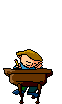 Т                           Х
И                           О
П                           Д
Т И Х О
ЗОЛОТОЕ  СЕЧЕНИЕ
Учение об отношениях и пропорциях успешно развивалось в IV в. до н.э. в Древней Греции.
 С пропорциями связывались представления о красоте, порядке и гармонии, о созвучных аккордах в музыке.
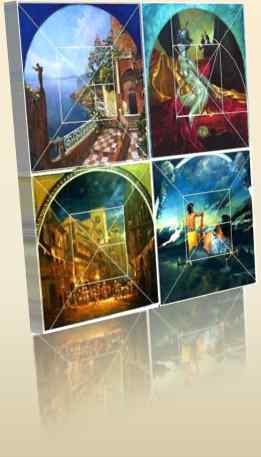 ЗОЛОТОЕ  СЕЧЕНИЕ
Пропорциональность в природе, искусстве, архитектуре означает соблюдение определенных соотношений между размерами отдельных частей растения, скульптуры, здания и является непременным условием правильного и красивого изображения предмета.
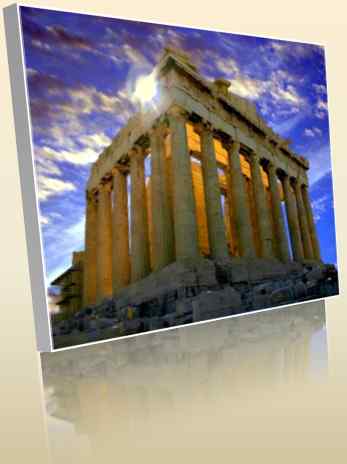 ЗОЛОТОЕ  СЕЧЕНИЕ
Золотое сечение – это такое пропорциональное деление отрезка на неравные части, при котором меньший отрезок так относится к большему, как больший ко всему.
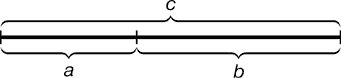 a : b = b : c   или   с : b = b : а.
Это отношение обозначают буквой ; 
= 0,618 = 5/8
ЗОЛОТОЕ  СЕЧЕНИЕ
B
C
F
E
D
A
b
0,6
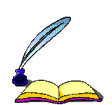 а
ЗОЛОТОЕ  СЕЧЕНИЕ
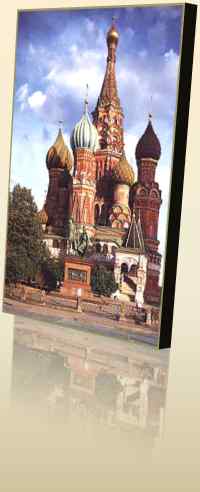 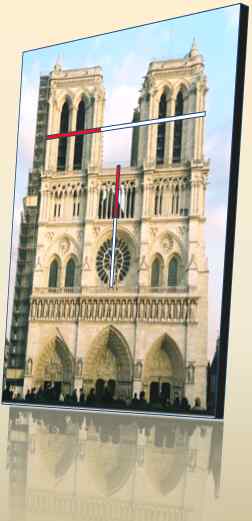 Скульпторы, архитекторы, художники использовали и используют золотое сечение в своих произведениях.
Notr Dame de Paris
Одним из красивейших произведений 
древнегреческой архитектуры является
 Парфенон (V в. до н. э.).
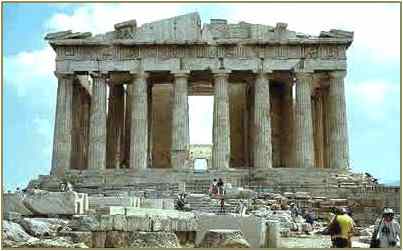 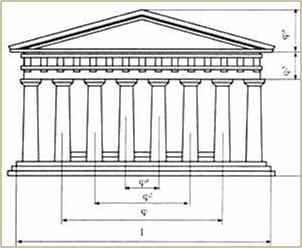 На рисунках виден целый ряд закономерностей, связанных с золотым сечением. Пропорции здания можно выразить через различные степени числа φ=0,618...
ЗОЛОТОЕ  СЕЧЕНИЕ
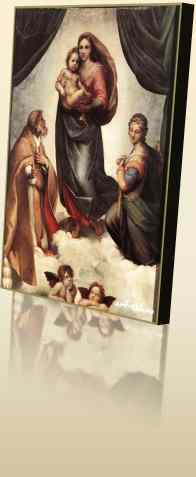 “Корабельная роща“
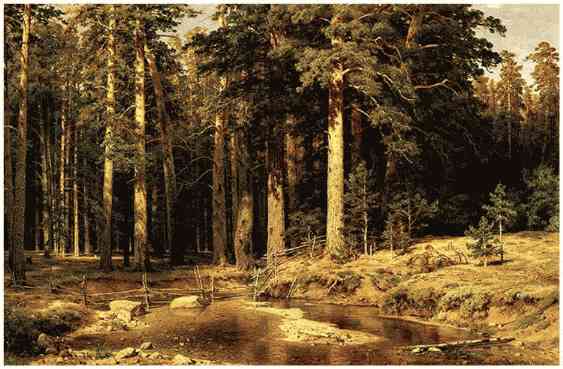 Справа – освещенный солнцем пригорок также делит картину по горизонтали по золотому сечению.
Мотивы золотого сечения просматриваются в картинах И.И. Шишкина. 
Ярко освещенная 
солнцем сосна 
делит картину по 
золотому сечению.
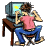 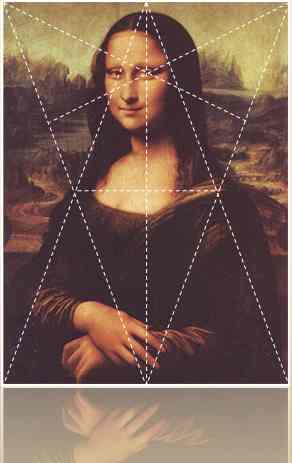 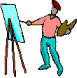 ЗОЛОТОЕ  СЕЧЕНИЕ
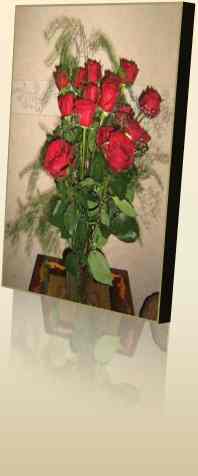 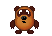 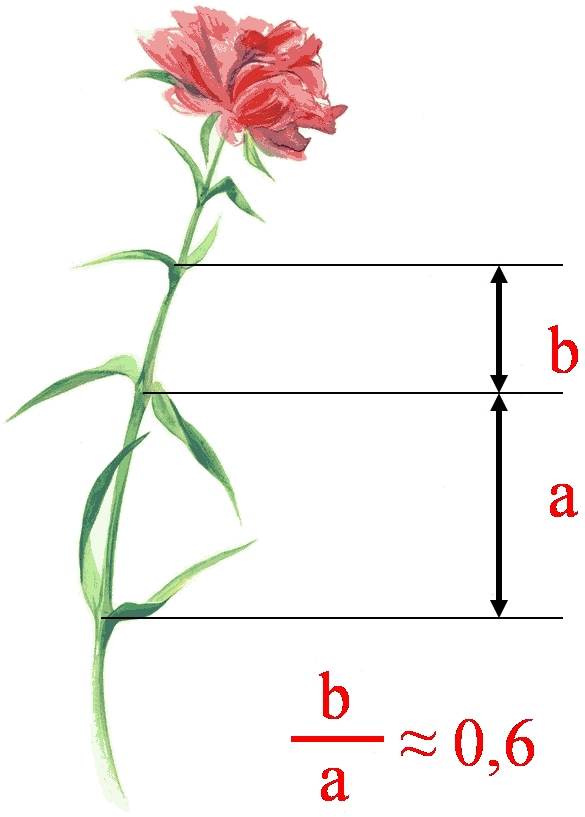 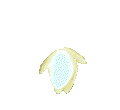 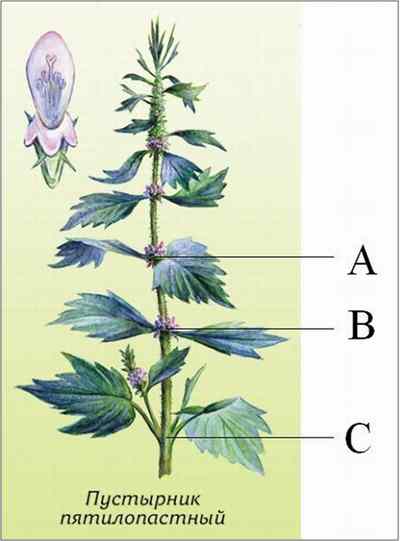 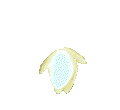 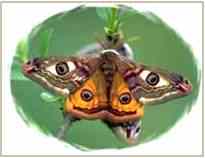 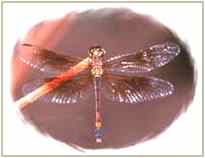 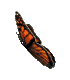 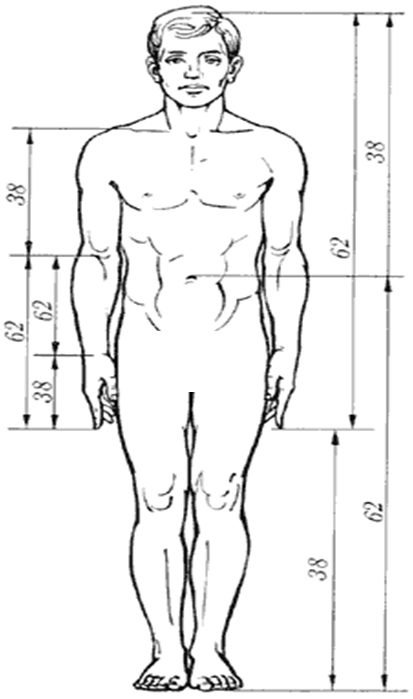 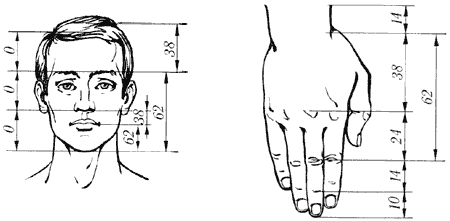 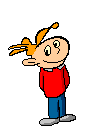 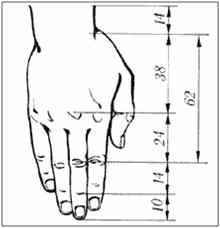 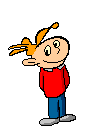 ЗОЛОТОЕ  СЕЧЕНИЕ
Паук плетет паутину спиралеобразно. Спиралью закручивается ураган. Испуганное стадо северных оленей разбегается по спирали. 
Гете называл спираль "кривой жизни". Спираль увидели в расположении семян подсолнечника, в шишках сосны, ананасах, кактусах и т.д.
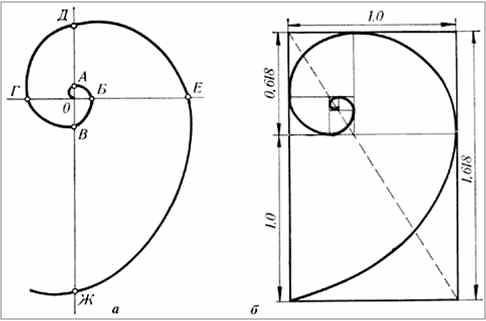 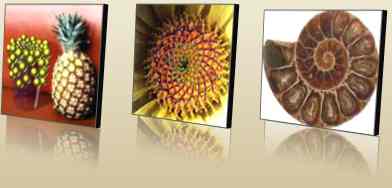 ЗОЛОТОЕ  СЕЧЕНИЕ
12,3 см
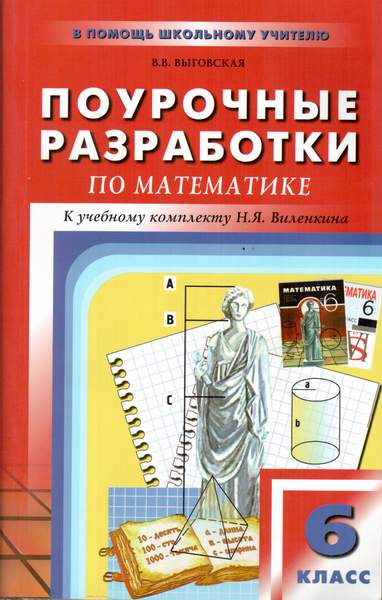 20 см